Beam Backgrounds Some General Info
Elke-Caroline Aschenauer (BNL)

June 1st, 2023
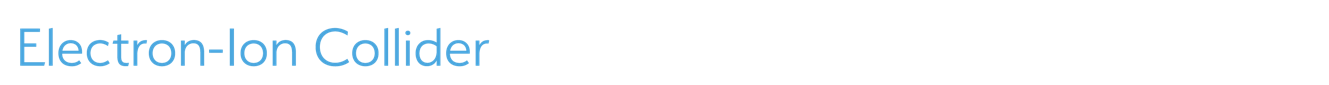 Beam Background / Radiation at IR
The HERA and KEK experience show that having backgrounds well understood, is crucial for the EIC collider and detector  performance 
There are several background/radiation sources : 
primary collisions  contribute a substantial fraction of the ionizing radiation and low energy neutron fluence in the experimental hall
beam-gas induced both for electron and hadron beams separately
synchrotron radiation

Note: 
different to HERA and KEK: length of beam pipe both beam share, is thanks to the crossing angle minimized  impact on vacuum - level
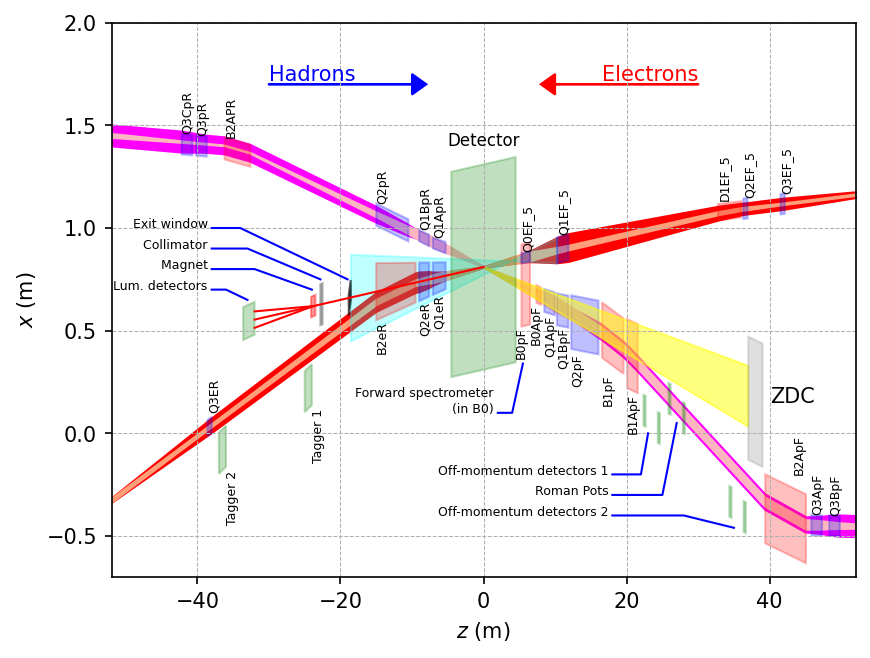 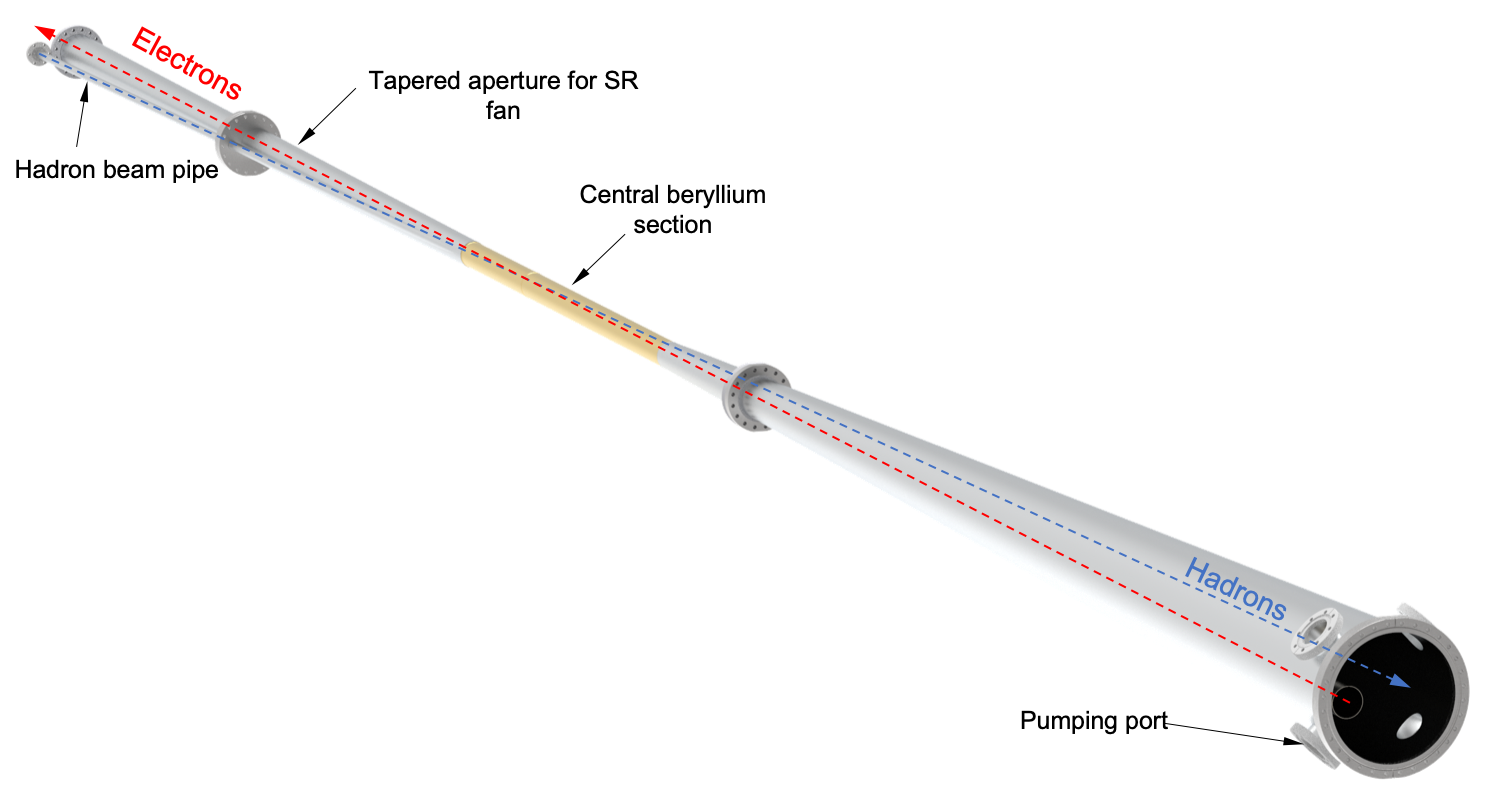 GEANT4
Ring Outside
Ring Inside
E.C. Aschenauer
2
EIC Beam Parameters
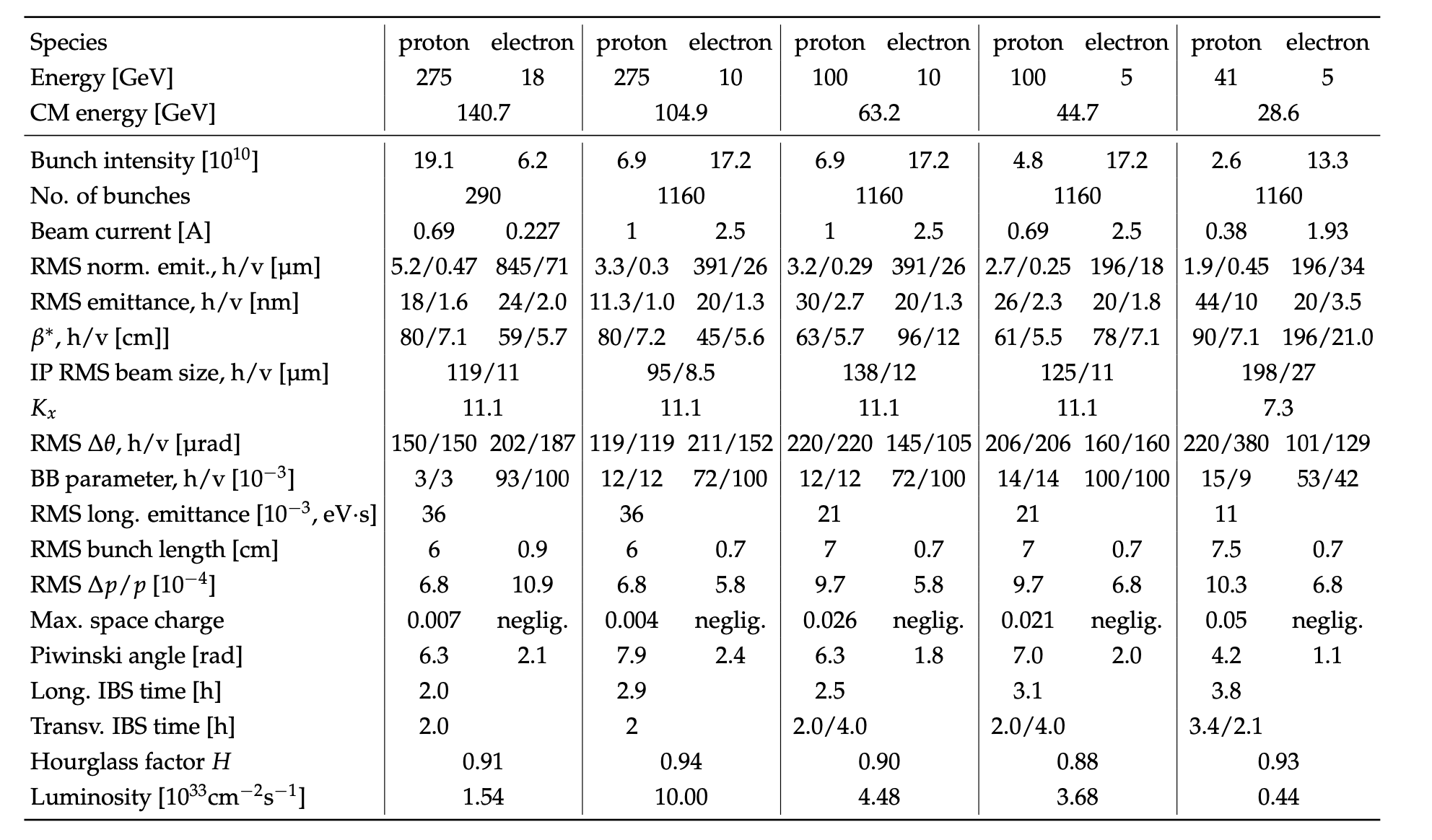 electron beam current and energy impact electron beam gas background and synchrotron radiation
      Radiated SR power: P(kW)=88.46 EB(GeV)4 / r(m)2 I (A)
hadron beam current impacts hadron beam gas 
beam energies and luminosity impact the radiation and neutron fluence
E.C. Aschenauer
3
Beam Background / Radiation at IR
Electron beam:
Synchrotron radiation (more details see Rey’s talk)
extensive simulations by of SR by accelerator background WG group
Understanding 
SynRad+ modeling software
Input:
3D model of beampipe 
Beam emittance, current Magnet locations and fields
bunch geometry – core and tails 
Output: 
Synchrotron Radiation – Position, Flux, Energy, Direction

Synchrotron Radiation Mitigation:
Photon absorber configuration: 
Horizontal plane only 
Annular configuration 
Length, diameter, position 
Beamline dimensions: 
Wider beam pipe for 
13.5 s clearance in x 
23 s clearance in y 
Beampipe material/structure
2-5 mm Au coding
Sawtooth/ridge texture for photon absorption
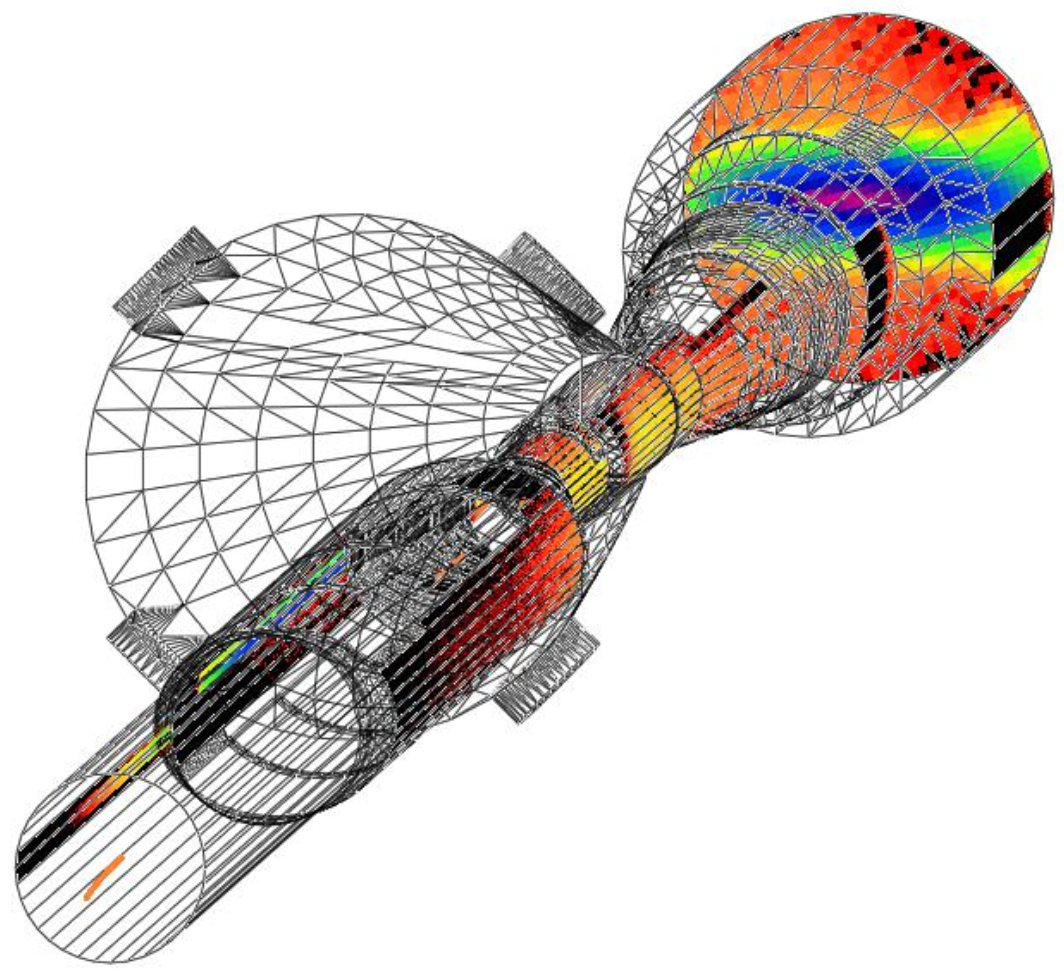 E.C. Aschenauer
4
SynRad+/Molflow+ Coupled Simulations
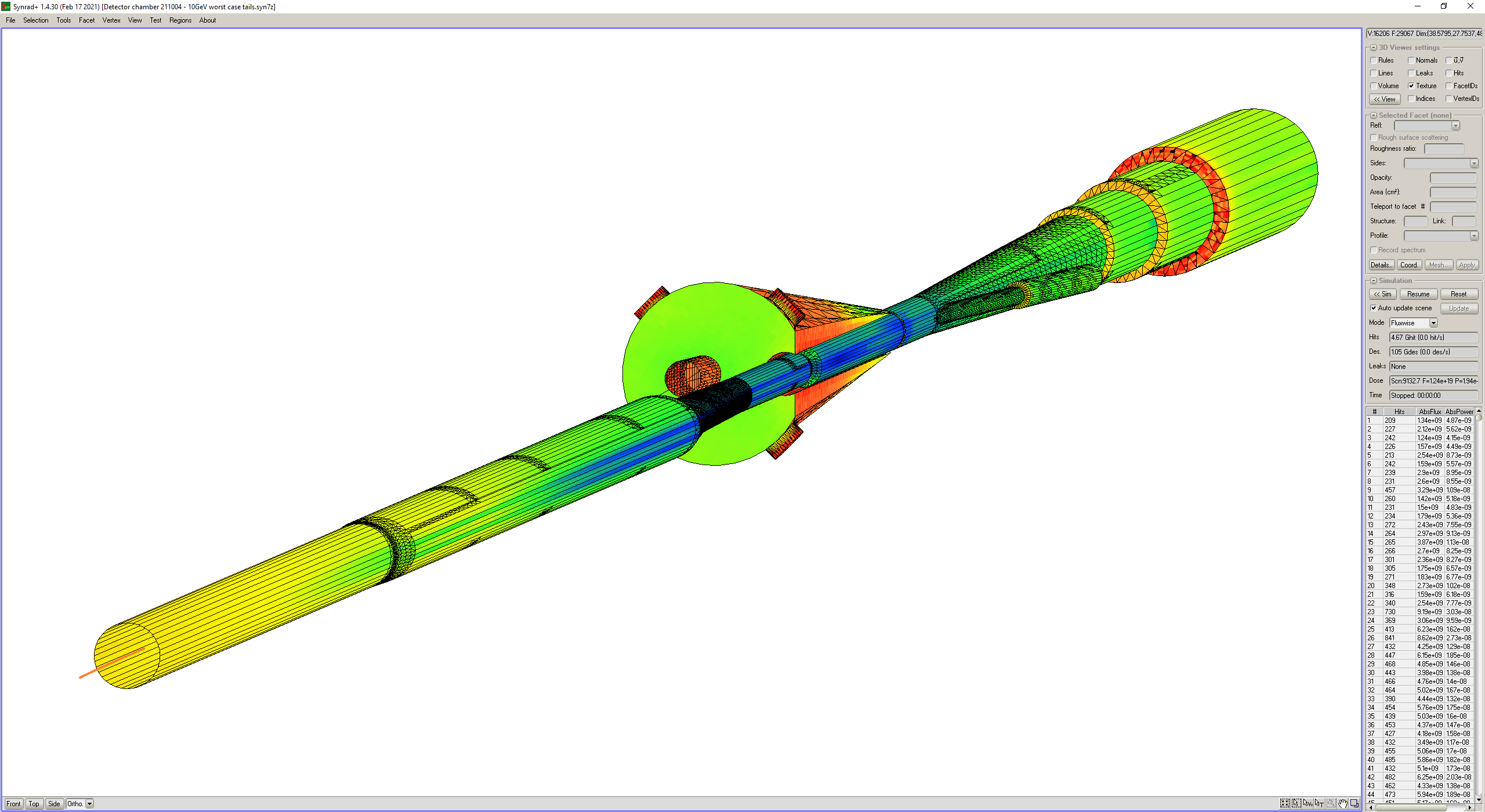 Pump ports
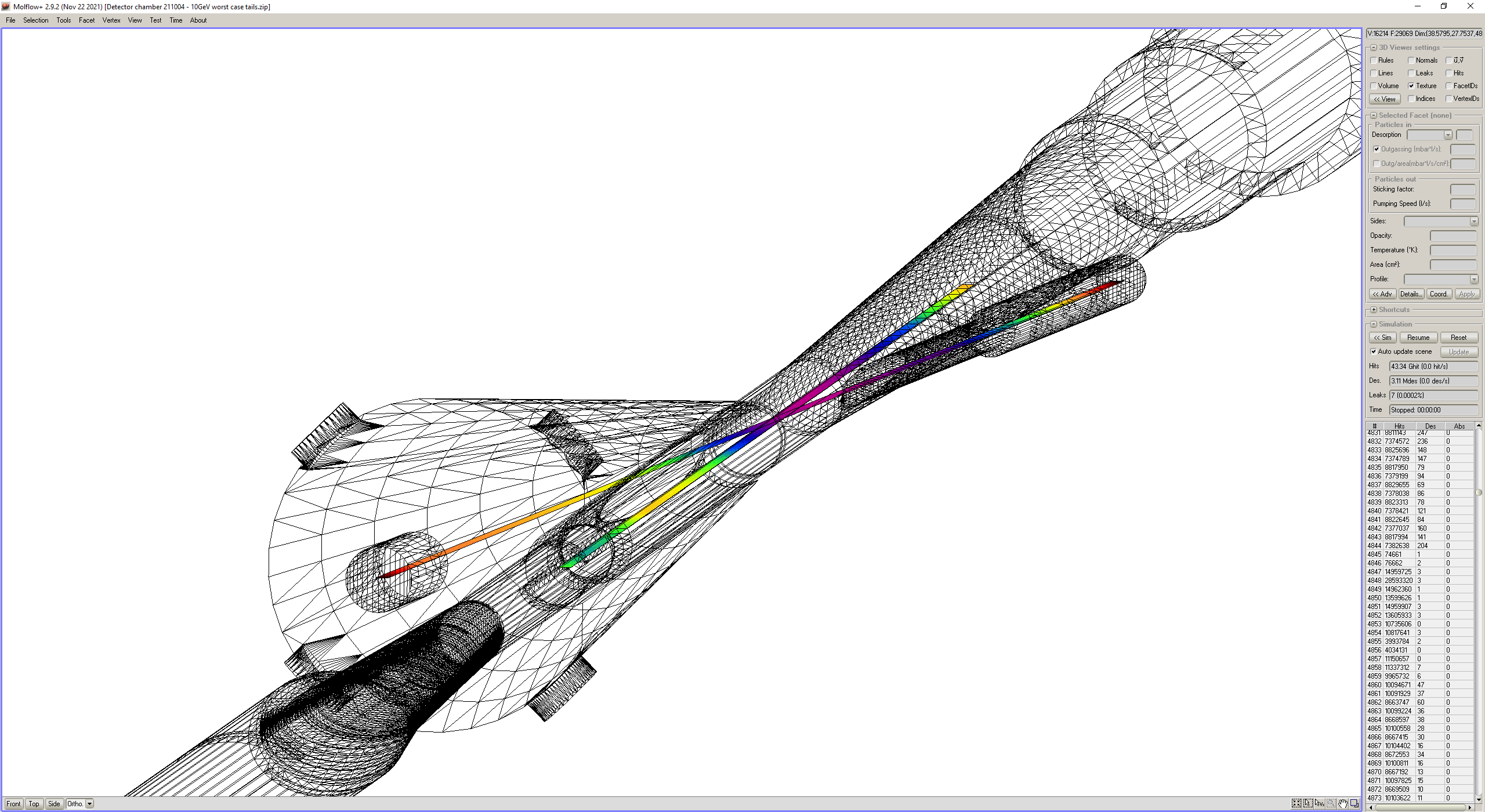 Geometry imported from SynRad+ to Molflow+
Photon flux density on surfaces
Convert to desorption
Pressure profile along beamlines
Applied as surface outgassing
SR no impact on vacuum of far-forward beam pipe  ZDC, RP, ….
5
Pressure Profile Inside Forward Cryostat
eR IP1
FPA
eF IP1
eF IP2
eF IP3
eF IP4
eF IP5
Detector
Q0eF
Q1eF
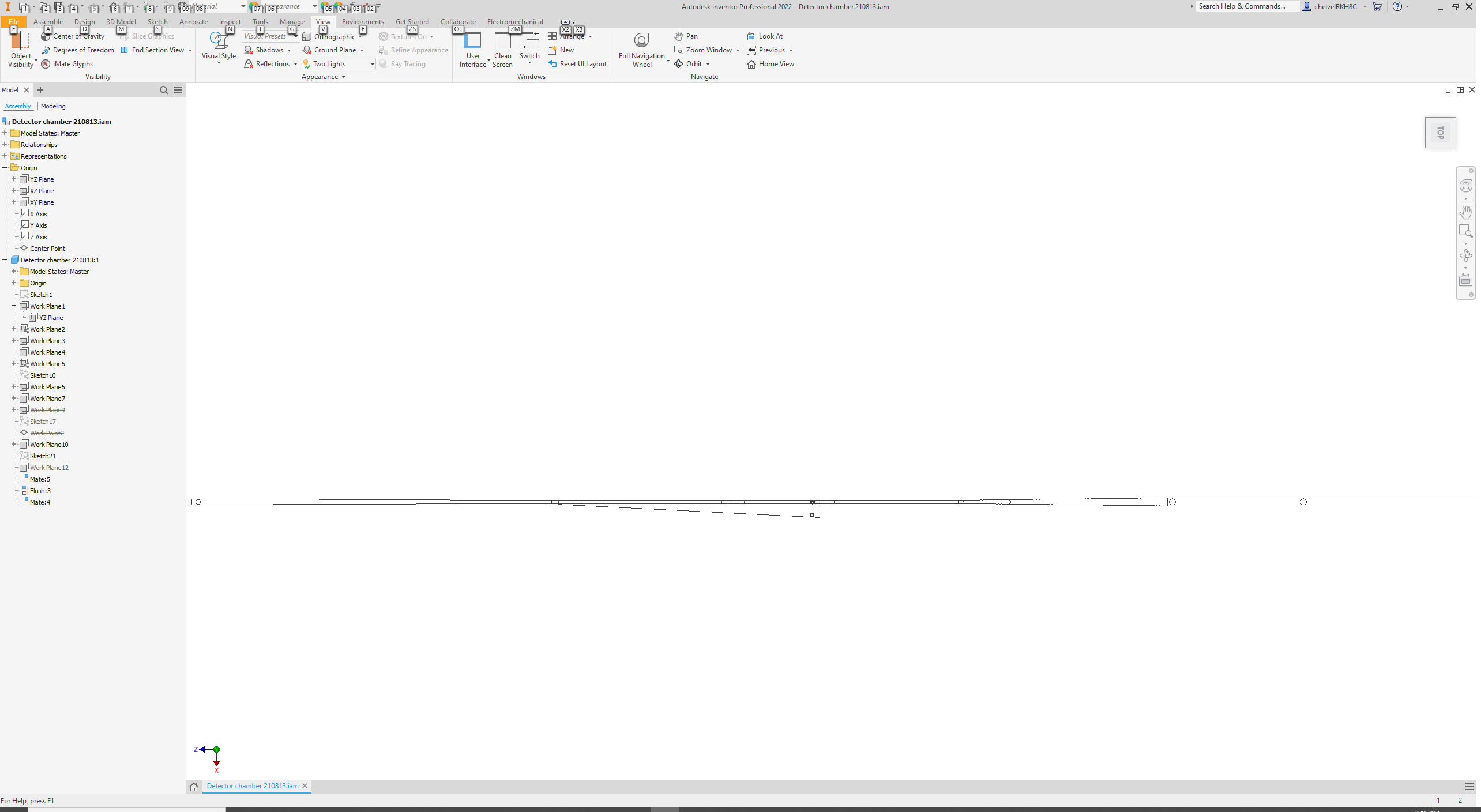 10GeV, 2.5A
100 Ahr, no pumps in cryostat
+5/-15m Avg: 1.5e-7
+4.5/-5m Avg: 3.5e-8
10,000 Ahr, no pumps in cryostat
+5/-15m Avg: 1.3e-8
+4.5/-5m Avg: 3.3e-9
10,000 Ahr, all pumps
+5/-15m Avg: 3.0e-9
+4.5/-5m Avg: 2.7e-9
Note all simulations use blue curve:
10000 Ah correspond to 5month @ 1034 cm2s-1
 beam pipe bake-out absolutely critical to keep a good vacuum
 need to simulate a pessimistic case
6
Lessons from HERA II upgrade
HERA performed an upgrade to increase luminosity by a factor of 5
Mainly by squeezing the beam more at the IP by redesign of the IR
 The upgrade increased backgrounds dramatically  Several month    shutdown to implement improvements
 Main culprits:
 no careful simulations prior to the upgrade
 Proton beam-gas interactions most severe background
Needed an extremely good vacuum to mitigate this
 Synchrotron radiation background
Background to detectors
Excess heating of beam pipe
Can damage flanges, etc.
Can heat beam pipe, decreasing vacuum
 Electron beam-gas
E.C. Aschenauer
7
Lessons from HERA II upgrade
Dynamic pressure increase due 
to thermal and photo desorption
Pressure vs. integrated electron 
current 2002 - 03
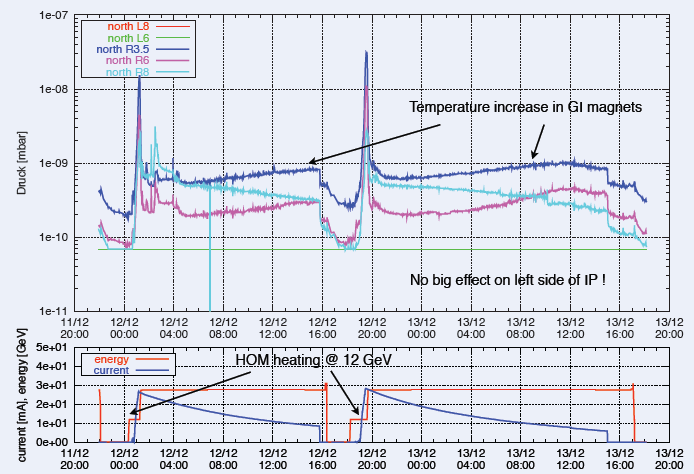 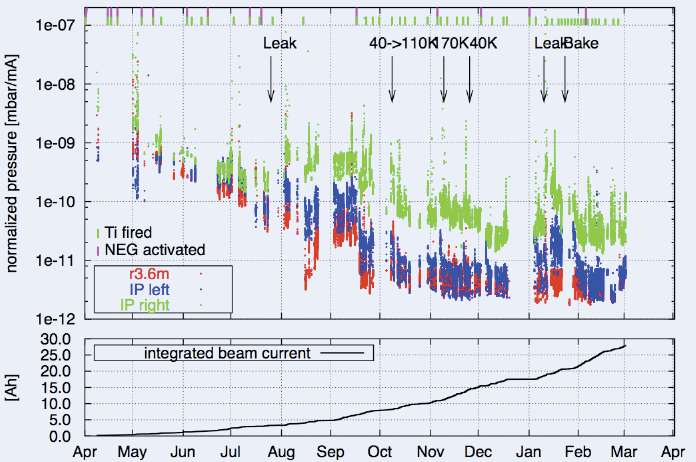 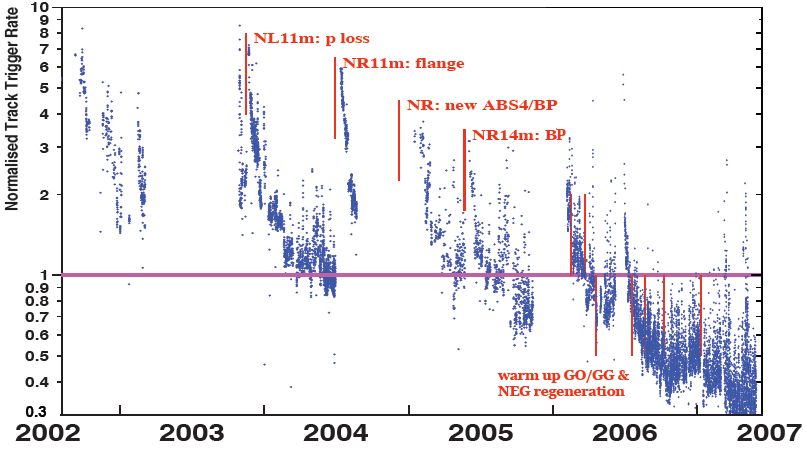 Proton Beam Gas Background

Two time constants for vacuum 
conditioning
Short term after leaks 20 – 30 days
Long term 600 days
E.C. Aschenauer
8
Beam Background / Radiation at IR
Electron beam:
Beam gas interactions 
generation of non-gaussian tails  accounted in accelerator simulations
Off momentum electrons   will be shielded by collimators  simulations of collimation system underway
Big contribution for detector background 
     Bethe-Heitler process: eBeam + H2restgas  e’ + g + H2restgas
Kinematics: fixed target  particles boosted towards outgoing electron direction
Generate real tracks not random hit pattern like SR
Mitigation: excellent vacuum
Proton beam:

Low beam lifetime during injection and ramping  collimator setup  simulation by accelerator colleagues, but ample experience for 21 y of RHIC running
Beam gas interactions 
     concern: large hadronic cross section p/A + H2restgas
Secondary interactions with aperture limitations, i.e. magnets, beam pipe, masks
Beam-gas interactions are also a source of neutrons that thermalize within the detector hall and can cause damage  need still to model it
Kinematics: fixed target  particles boosted towards outgoing hadron direction
Generate real tracks not random hit pattern like SR
Mitigation: excellent vacuum
GEANT4
E.C. Aschenauer
9
Summary
All background sources are simulated
Results will be presented by Alex, Jarda & Jakub and Zhengqiao
everything is documented on the wiki: https://wiki.bnl.gov/EPIC/index.php?title=Background
 Total rates for the detector need to sum
electron and hadron beam gas and DIS rates
realistic DIS rates need a low Q2 sample tracked trough the detector  request was made again 
numbers with Q2 cuts are not useful as we run a streaming DAQ
 Plans:
study ion beam gas events
update SR studies  will have to wait till August if resources become available
use ePIC software stack for radiation and neutron fluence and so on studies
in contact with Geant-4 experts to make sure can reproduce Fluka and GEANT-3/GCalor results
study beam gas event contribution to radiation and neutron fluence
10
E.C. Aschenauer
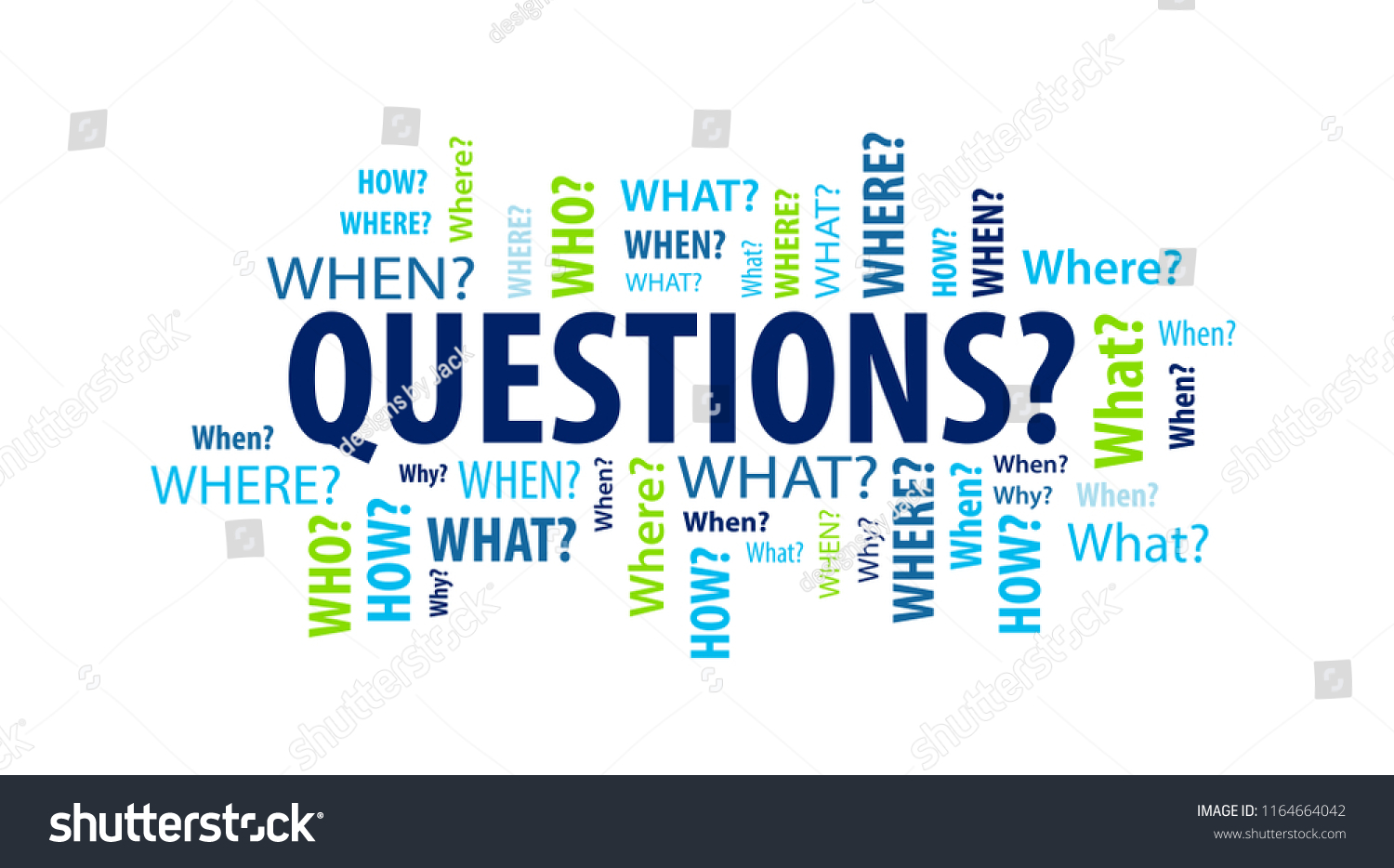 11
E.C. Aschenauer
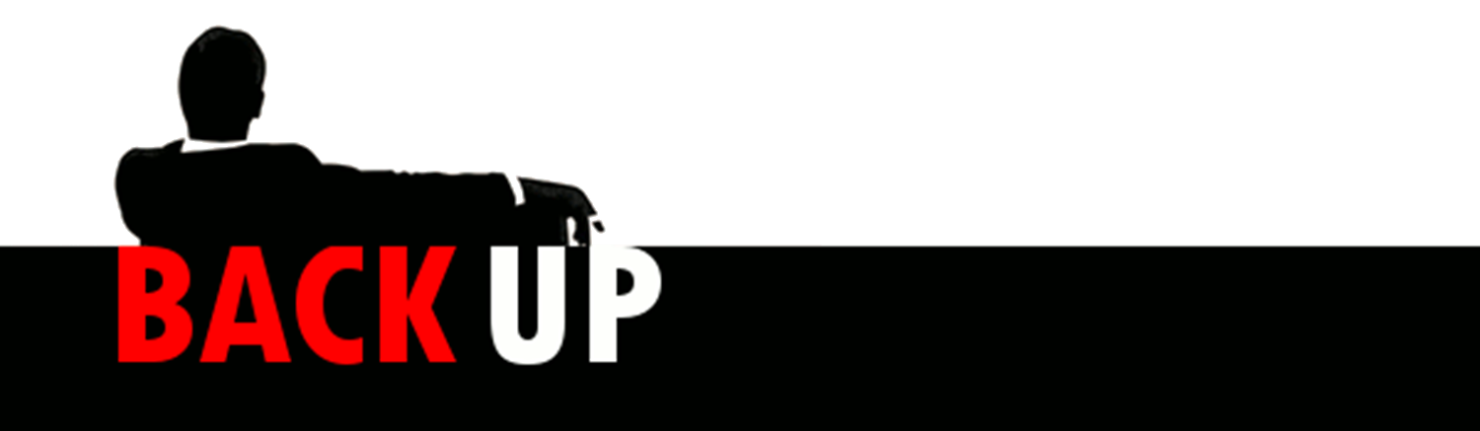 12
E.C. Aschenauer
Important particle beam parameters
Angular beam divergence
Angular “spread” of the beam away from the central trajectory.
Gives some small initial transverse momentum to the beam particles 
     impact on pT  resolution
 Beam Energy spread
beam energy is a gaussian centered on  value i.e 5 GeV, with a RMS ~10-4 GeV
  Crossing Angle
Impact on main detector acceptance  beams not back to back  solenoid aligned with electron beam  very small charged particle bending on one side of the outgoing hadron beam line  poor momentum resolution (and a strong functional azimuthal asymmetry of the acceptance at high h) 
transverse vertex (x-direction) is depending on what collisions ones has head head vs. tail-tail 
 Bunch length
both beams have a longitudinal  extension hadron beam < 10 cm & electron beam ~1cm
movie courtesy J. Adam
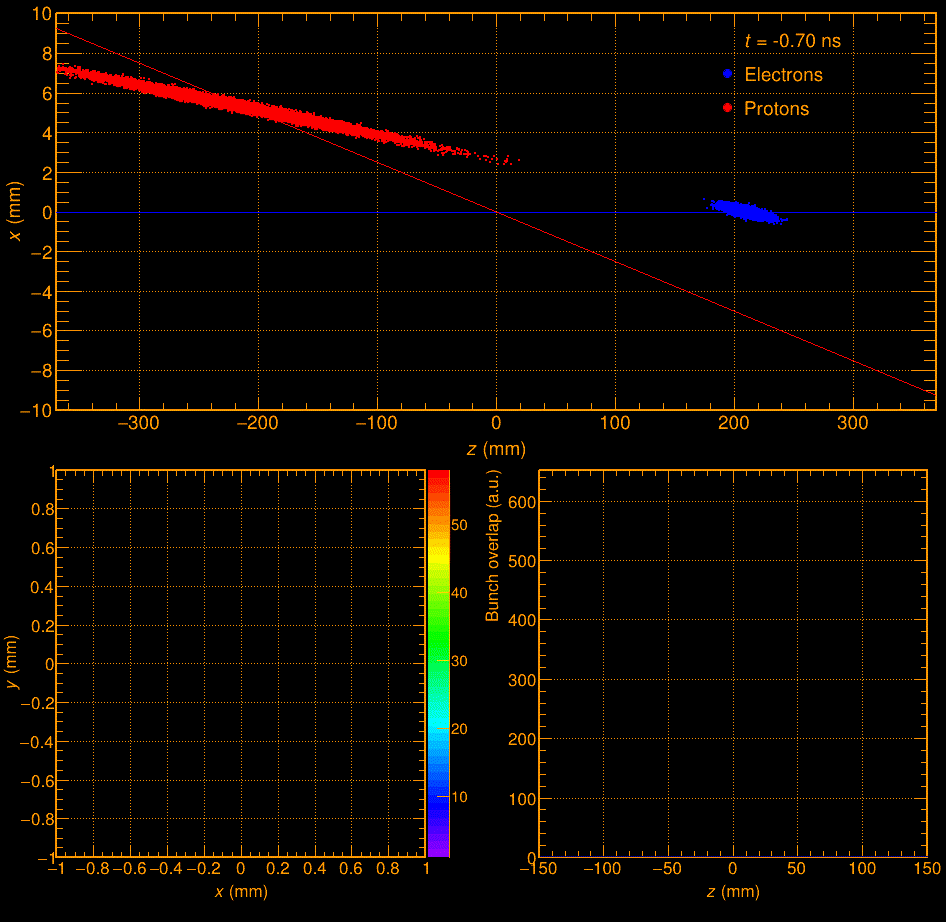 E.C. Aschenauer
13
Keeping the Vacuum Level
It is critical to keep vacuum at level after 10000 Ah 
 Lesson learnt from HERA
Pressure vs. integrated electron current 2002 - 03
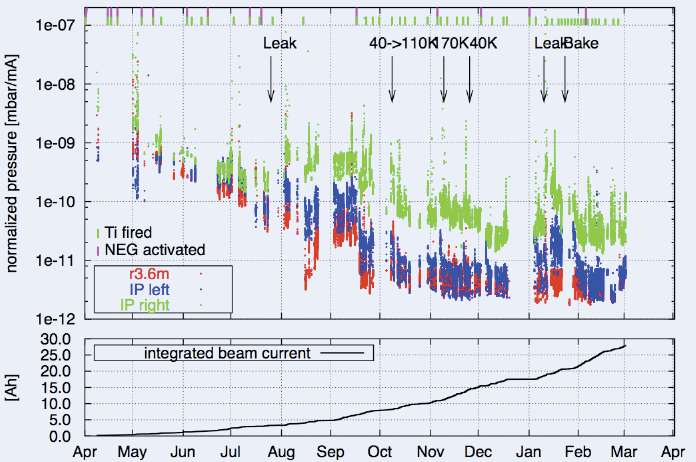 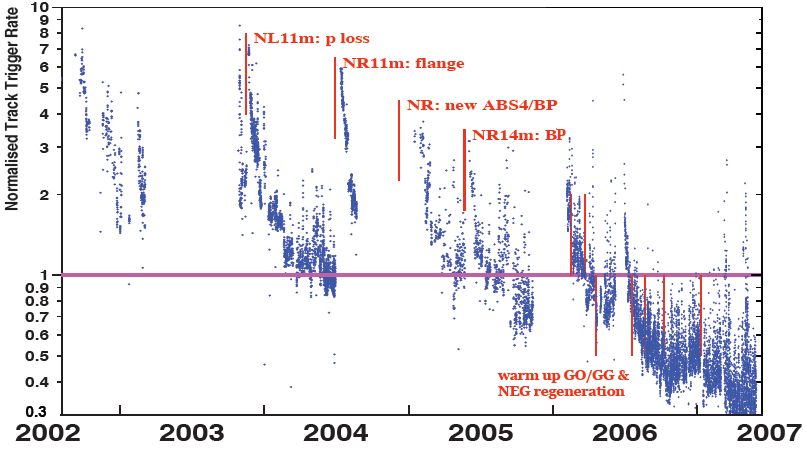 Proton Beam Gas Background

Two-time constants for vacuum conditioning
Short term after leaks 20 – 30 days
Long term 600 days
E.C. Aschenauer
14